Pile/Face:  présent et futur
Qu’est-ce que tu as fait hier?
Qu’est-ce que tu as bu hier?
Qu’est-ce que tu as lu hier?
Qu’est-ce que tu as regardé hier?
Quand est-ce que tu as pris l’avion?
Quand est-ce que tu as fait les valises?
Est-ce que tu as reçu des textos hier?
Est-ce que tu as pris le bus hier?
Est-ce que vous avez fait un voyage à l’étranger?
Est-ce que vous avez pris un bateau?
Qu’est-ce que vous avez fait en voyage?
Qu’est-ce que vous avez dû faire hier?
Qu’est-ce que vous avez fait le weekend passé?
[Speaker Notes: You have 5 minutes to prepare for the quiz]
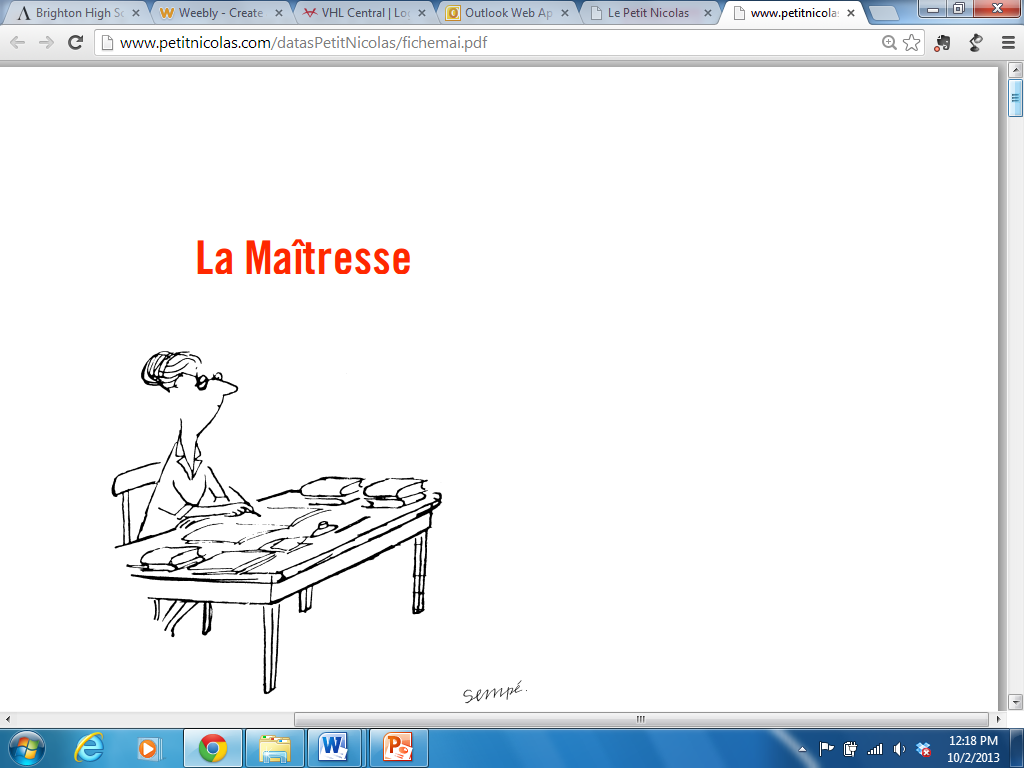 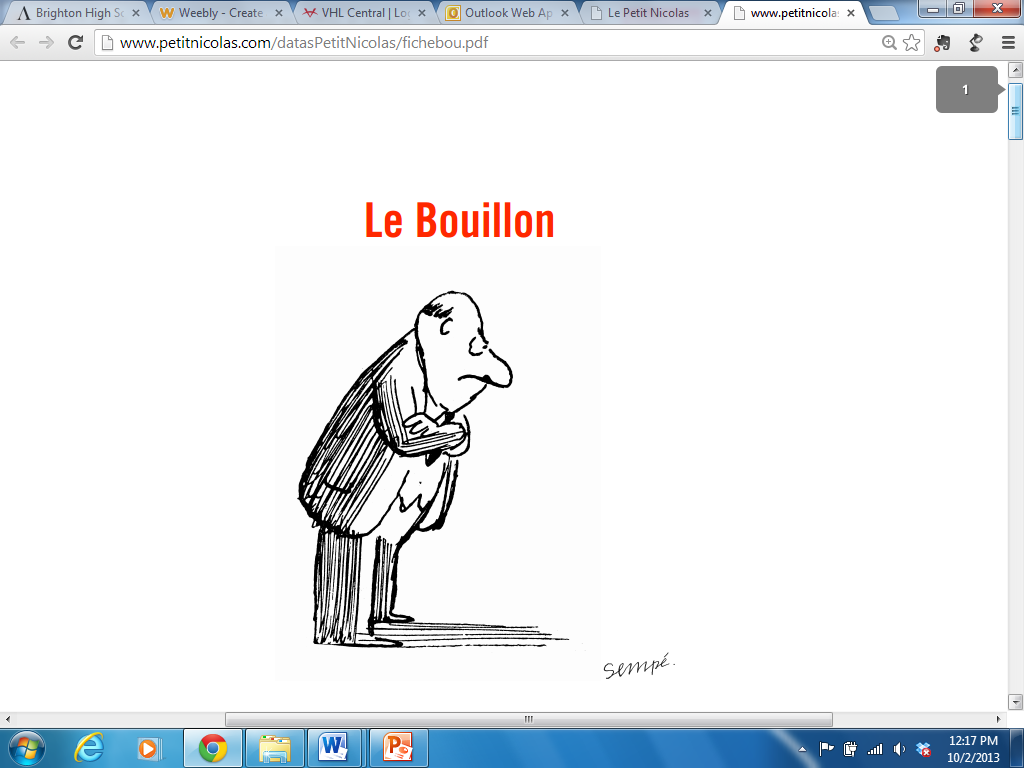 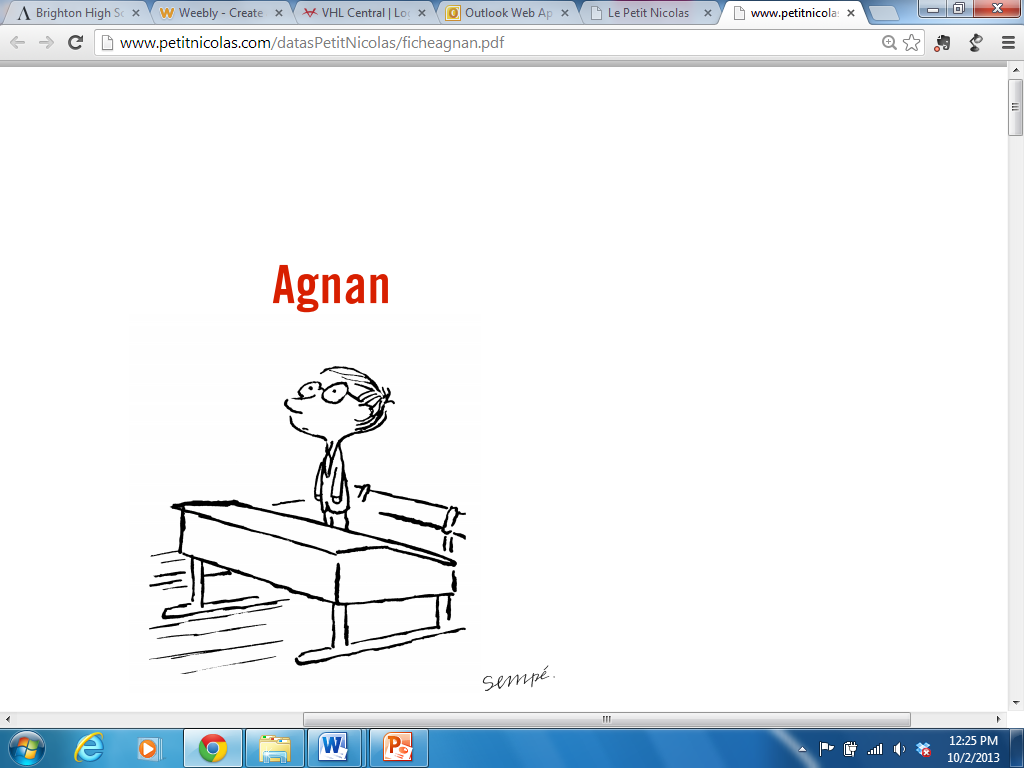 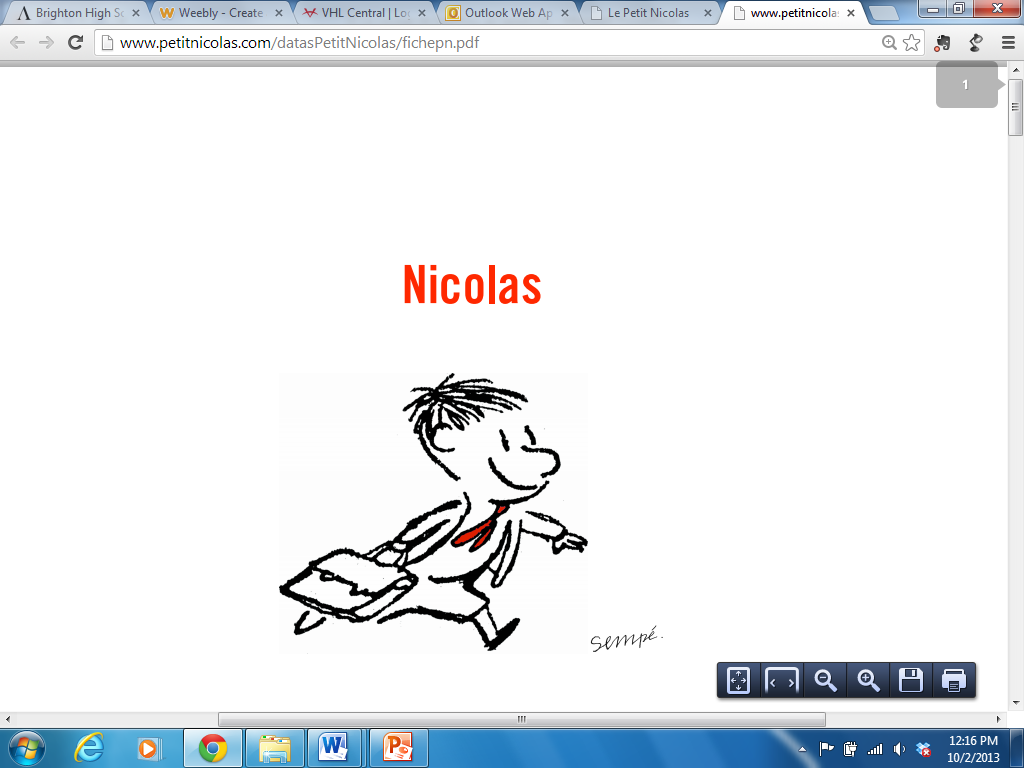 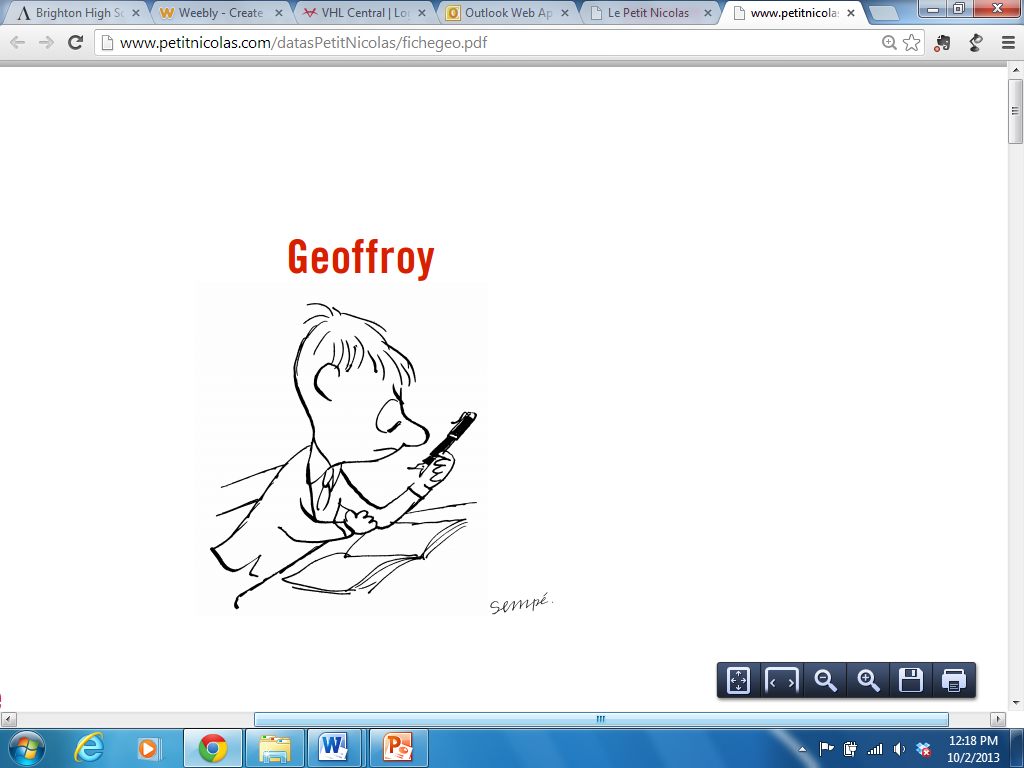 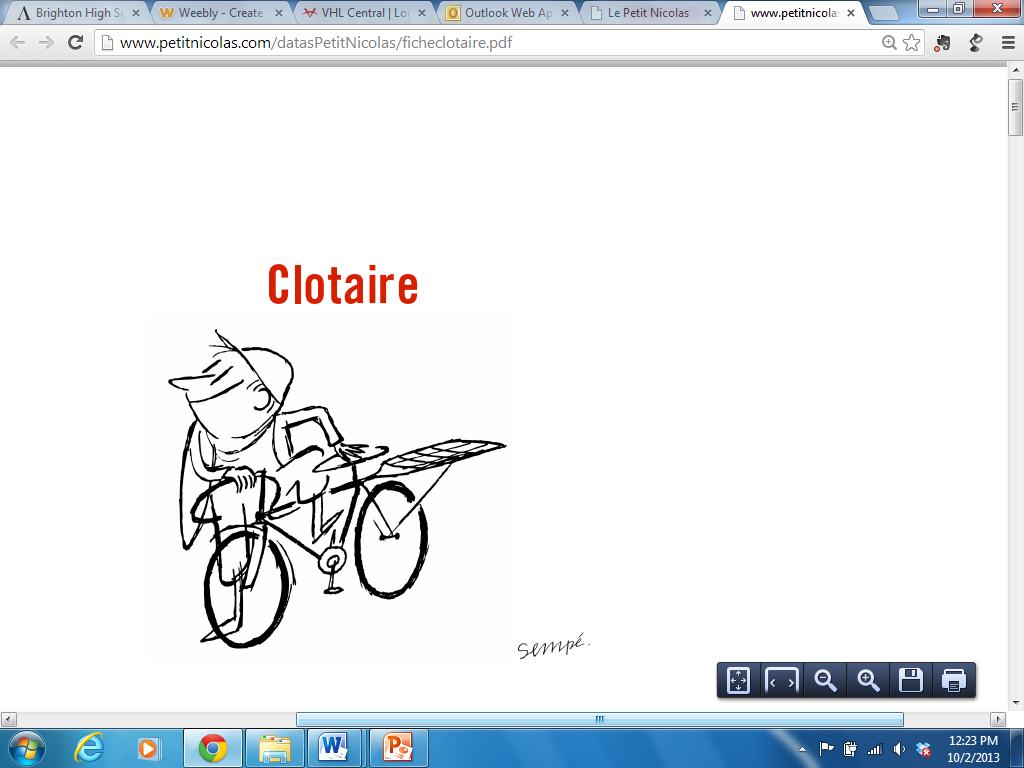 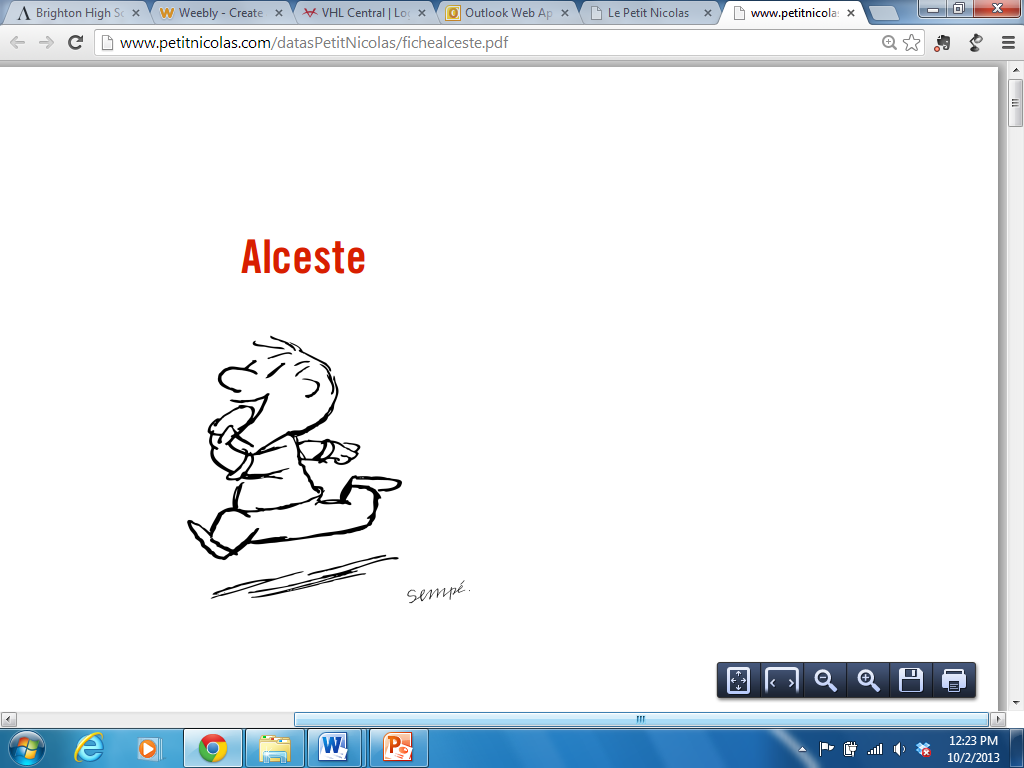 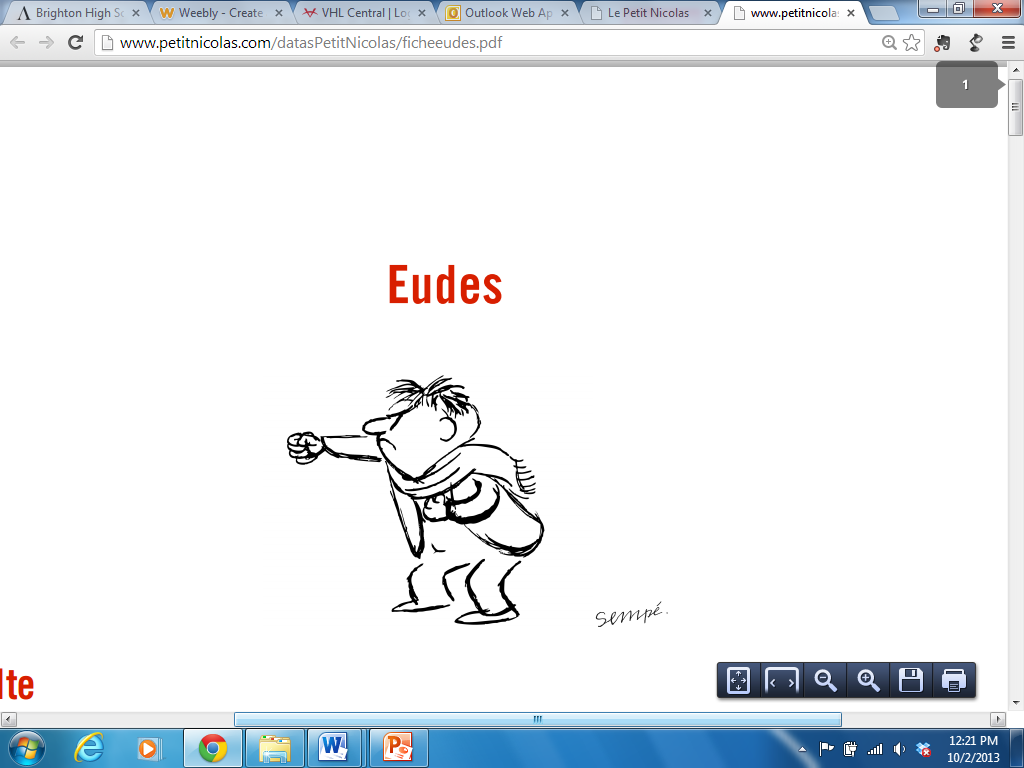 LA lecture
Je vais lire la lecture

Lisez avec moi

Faites des petits dessins pour décrire l’histoire
dessinez
Dessinez une expérience du passé

Ecrivez une description de votre dessin (10 phrases)

Expliquez votre dessin:  « J’ai… »
Expliquez le dessin de votre partenaire:  « Il a… »
Expliquez le dessin à son artiste:  « Tu as… »
SONDAGE
Ecrivez 10 questions au sujet d’une vacances.

Ex)  Où est-ce que tu as voyagé?
          Est-ce que tu as utilisé un plan?

Pour des questions:
	où     quand     pourquoi     avec qui
Interrogation mardi
Bande dessiné